科  室：XXX
汇 报 人：XXX
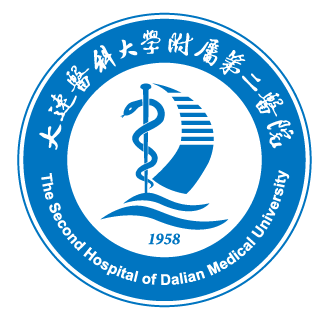 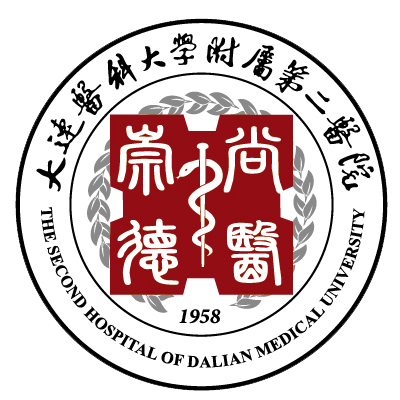 此处可替换为科徽
大医二院PPT模板
目  录
01\
请输入文本标题
Background and Significance of Topic Selection
02\
请输入文本标题
Research Methods And Processes
03\
请输入文本标题
Display And Application Of Research Results
04\
请输入文本标题
Paper Summary And Thanks
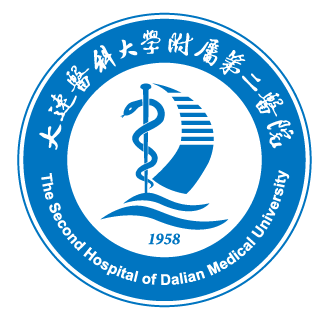 输入二级标题
输入一级标题
★ 建设学科特色鲜明、国内知名的学院型大学附属医院 ★
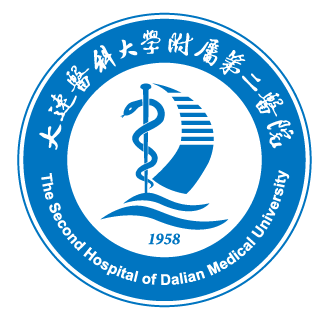 输入二级标题
输入一级标题
★ 建设学科特色鲜明、国内知名的学院型大学附属医院 ★
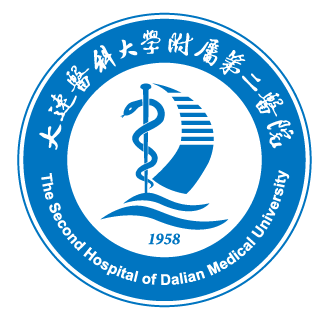 输入二级标题
输入一级标题
★ 建设学科特色鲜明、国内知名的学院型大学附属医院 ★
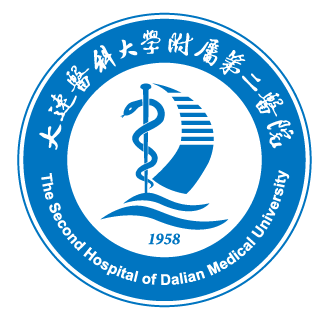 输入二级标题
输入一级标题
★ 建设学科特色鲜明、国内知名的学院型大学附属医院 ★
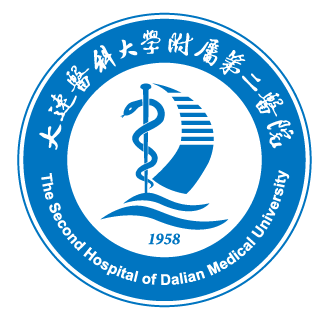 输入二级标题
输入一级标题
★ 建设学科特色鲜明、国内知名的学院型大学附属医院 ★
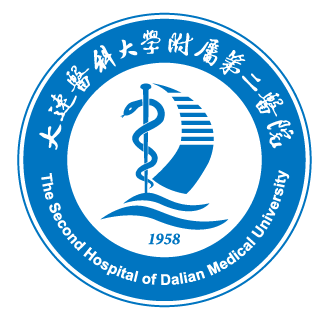 输入二级标题
输入一级标题
★ 建设学科特色鲜明、国内知名的学院型大学附属医院 ★